Contract & Supplier Management (CSM)
CSM HSCP Balanced Scorecard Guidance

19th January 2023
Contract and Supplier Management & its purpose
The purpose of Contract and Supplier Management (CSM):

The CSM process works in partnership with the SA HSCP Quality Assurance Framework, led by Commissioning colleagues
to formalise the process of monitoring a Service Providers performance against their contractual requirements;
to define clear roles and responsibilities of Procurement and Contract Administrators/Users after Contract Award;
to implement a consistent approach to managing Service Providers across the Council;
to realise financial and efficiency savings through proactive CSM; 
to improve successful contract execution;
record and manage contractual and voluntary Community Benefits;
improve relationships between contracted Service Providers and the Council;


Scottish Government Guidance on Contract and Supplier Management

SA HSCP Quality Assurance Framework for Commissioned Services
CSM Process
Balanced Scorecard KPI`s
Balanced Scorecards
When completing the Balanced Scorecard, Evaluators will apply the following scoring mechanism and will have one (1) month to complete the Balanced Scorecard through PCS-T:

4 – Exceeding Expectations (100)
3 – Meeting Expectations (75)
2 – Minor Concerns (50)
1 – Major Concerns (25)
0 – Not Performing (0)
The process becomes 2-way with an open discussion once the scorecard has been issued to the Provider. 

It is important that evaluators ensure their comments are accurate, detailed and evidence-based. It should also be noted that the scorecard, with comments included, are shared and do become accessible to anyone with a PCS-T log-in.

The CSM Team may meet with Suppliers who fail to achieve a minimum score of 75 – Meeting Expectations. Evaluators are required to attend these meetings.

Meetings may still be held with “above 75” Providers to discuss the contents of the scorecard, other issues, or just to have a catch up.
Next steps….
2023 

Evaluators are identified through use of the service or as allocated on CareFirst.

As scorecards will now be issued monthly, the schedule for Quarter 1 is as follows:
Contact Details
CSM@south-ayrshire.gov.uk

01292 612912

Jacqueline.Lucy@south-ayrshire.gov.uk

01292 612246
Questions ??
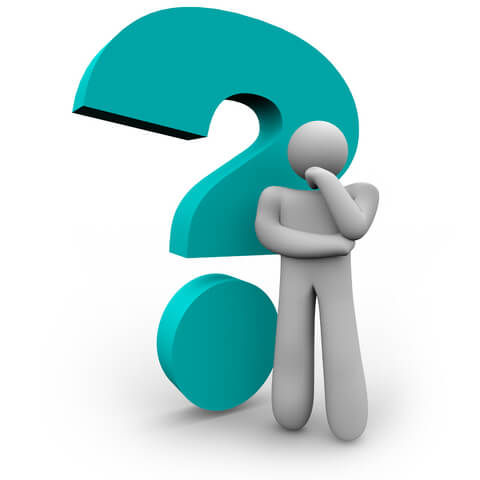